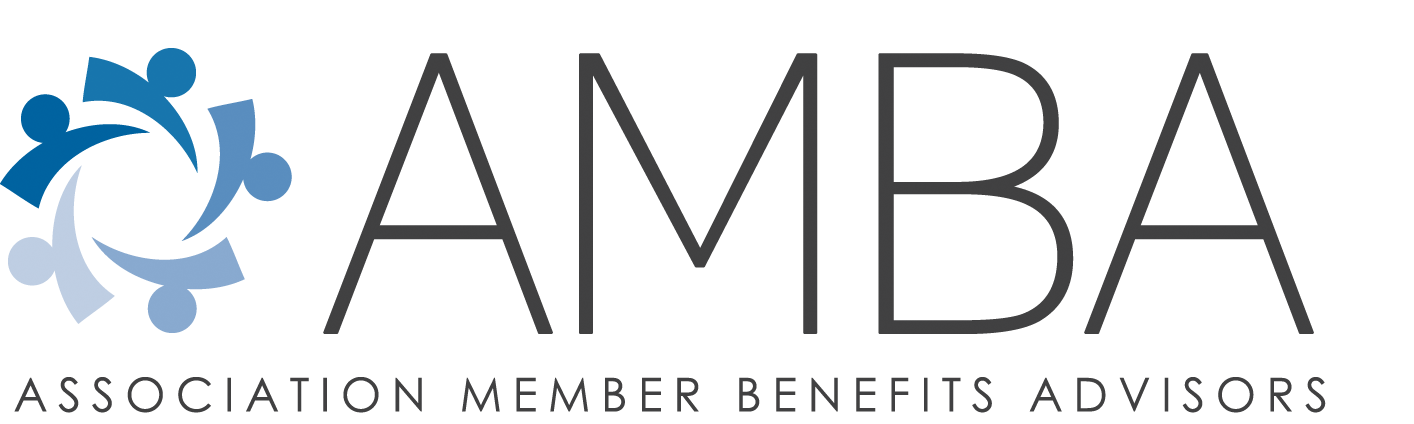 Ways to Recruit and Retain Membership in Local Chapters
2022
Presentation to: GSRA
October 3, 2022
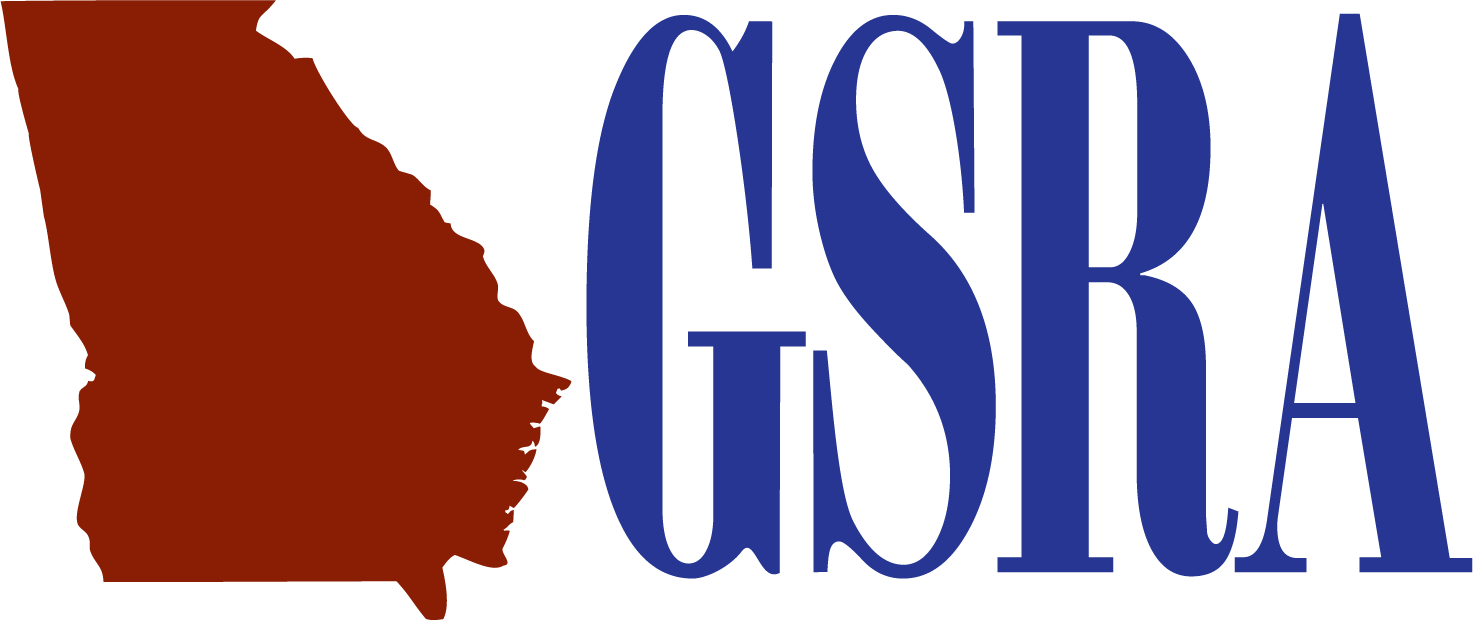 2
Recruiting & Retaining Members
By Jeanie Coffey
Vice President, Association Relations
3
Georgia County Territories
Towns
Catoosa
Dade
Fannin
Rabun
Union
Whitfield
Murray
Walker
Gilmer
White
Habersham
Lumpkin
Stephens
Stephens
Gordon
Chattooga
Pickens
Dawson
Franklin
Banks
Hall
Hart
Bartow
Cherokee
Floyd
Forsyth
Elbert
Jackson
Madison
Polk
Barrow
Clarke
Cobb
Gwinnett
Paulding
Haralson
Oglethorpe
Oconee
Wilkes
Lincoln
Walton
DeKalb
Douglas
Fulton
Rockdale
Greene
Clay-
  ton
Carroll
Morgan
Taliaferro
Columbia
Newton
McDuffie
Warren
Henry
Fayette
Coweta
Richmond
Heard
Putnam
Jasper
Spalding
Butts
Hancock
Glascock
Baldwin
Lamar
Jefferson
Pike
Meriwether
Jones
Burke
Troup
Monroe
Washington
Upson
Jenkins
Wilkinson
Bibb
Screven
Harris
Crawford
Johnson
Talbot
Twiggs
Emanuel
Peach
Muscogee
Taylor
Laurens
Bleckley
Alexander Williams
Houston
Candler
Treutlen
Effingham
Macon
Bulloch
Marion
Chattahoochee
Eric Cannon
Schley
Pulaski
Montgomery
Dooly
Evans
Dodge
Wheeler
Toombs
Stewart
Bryan
Chatham
Webster
Sumter
Tattnall
Wilcox
Crisp
Telfair
Quitman
Liberty
Terrell
Lee
Jeff Davis
Ben Hill
Long
Randolph
Appling
Turner
Clay
Irwin
Calhoun
Bacon
Wayne
Dougherty
Coffee
McIntosh
Worth
Tift
Early
Pierce
Baker
Atkinson
Berrien
Glynn
Colquitt
Mitchell
Miller
Brantley
Cook
Ware
Lanier
Seminole
Clinch
Camden
Thomas
Decatur
Lowndes
Charlton
Grady
Brooks
Echols
Last update 9/1/22
AMBA Office Locations
450+ Associations300k+ Customers2 Million association members44 Million prospects700+ Employees300+ Field agents


              Strong growth               history


              Unique business              model
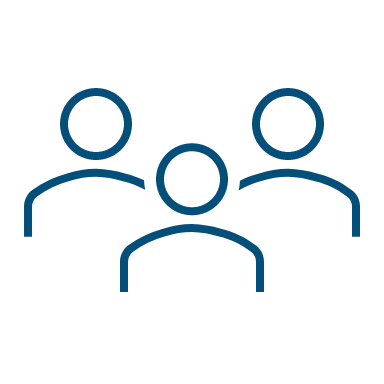 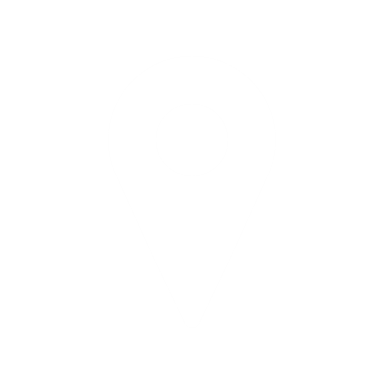 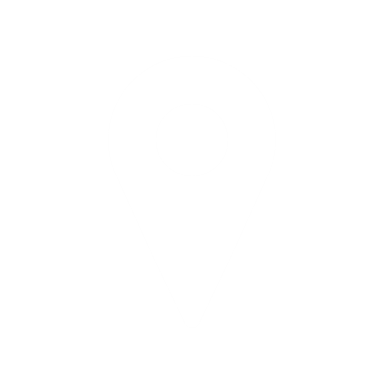 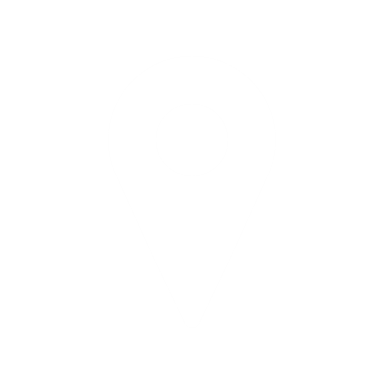 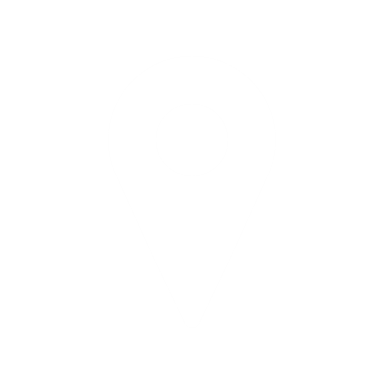 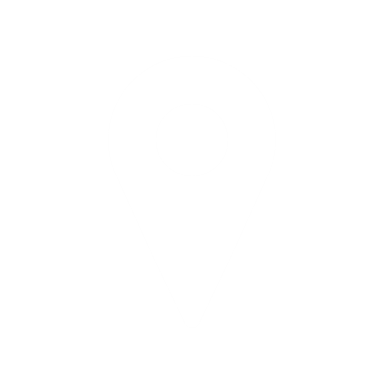 Urbandale
Harrisburg
Phoenix
Eugene
Austin
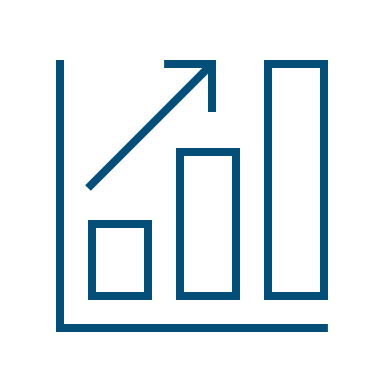 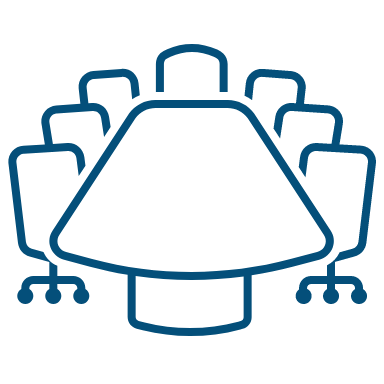 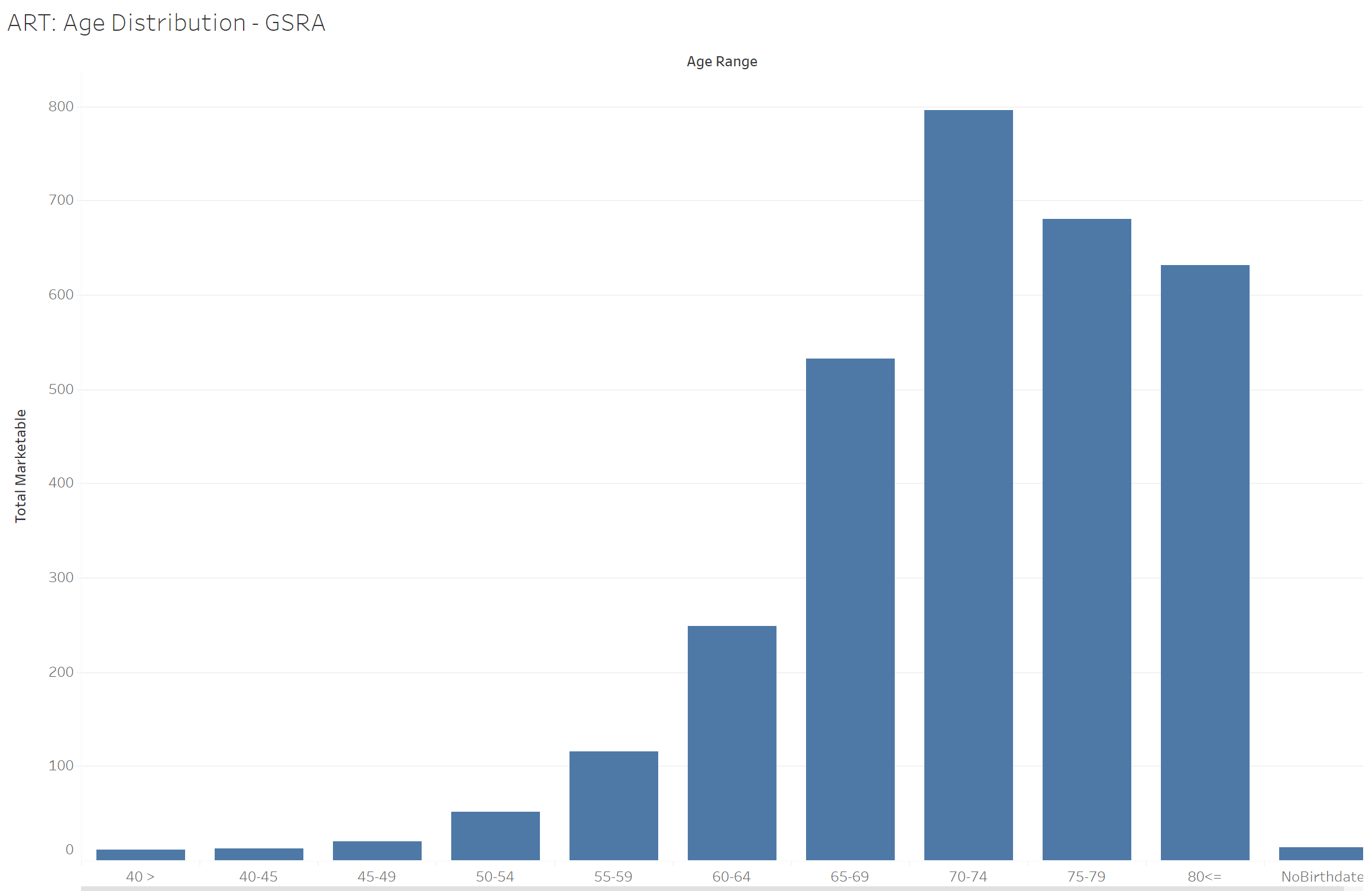 80+
75-79
70-74
65-69
60-64
Consider the 5 C’s
6
[Speaker Notes: #1 Circle-Change—no additions
 
#2Millennials-New and Younger Members for the Future add diversity and they are looking for information and leadership about the future.
 
#3 Concerns-Pension Protection concerns over retiree reduction in annual pension from their Retirement System, and also reduction in their pension’s Health Care plans. Changes in Social Security benefits in the future are also concern for the future
 
#4 Communication-Communication with their members is moving away from paper and more towards emails, all social media, and their website presents. Weekly or frequent communication with their members is needed.
 
#5 Community-Retirees want information on Legislative initiatives affecting them, advocacy, and updates. They want to hear from their Local and State Board of Directors and leaders on state and local happenings.]
#1.  Change
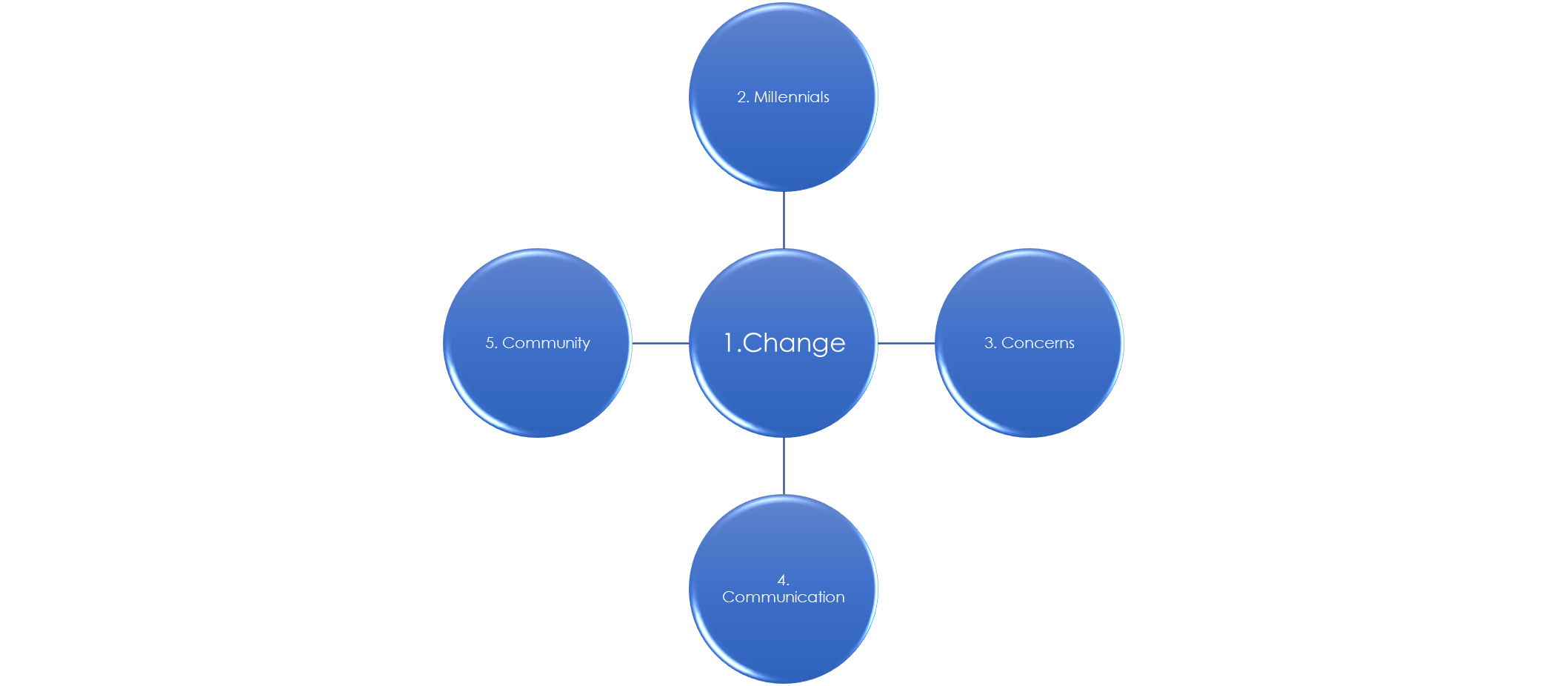 Change is inevitable or go the way of the dinosaurs.
The times they are a changing’
- Bob Dylan
1 | Change
7
Know Your Membership (and future membership)
In 2022, millennials will be the largest segment of workforce with close to 86 million people.
Baby Boomers
Born (1946-1964)
Generation X
Born (1965-1975)
Generation Y or Millennials
Born after early 1975 to early 2000s
1 | Change
8
[Speaker Notes: In 2022, millennials  became the largest segment of  the workforce with close to 86 million millennials to make up more than 50% of the workforce. By 2030 they will make up 75% of the workforce.  Attracting younger members to your local and state meetings in important. They need to be educated on your cause and what they can do to help make positive changes needed in the future.]
CHARACTERISTICS OF YOUNGER MEMBERS
Most educated generation
Live to work because no retirement plan in sight
Social media only way to communicate
Family-oriented and cause-driven
Likes praise and short tasks
3 | Communication
11
[Speaker Notes: Employees are retiring at a younger age.  Many work 40 hours a week and also have a GIG job, or part time job on the weekends or after work to make more money, because of interesting work, or learn more, or to help others in the community.
Millennials work to Live NOT Live to Work.  Family time is important to them.  Their priorities differ from Baby Boomers who worked 30+ years at the same company and then retired.
88% like collaborative work rather than competitive work.  They are not lazy, but want to work smarter and use technology.
They want a flexible schedule like a 4 day, 10 hour a day week, fair pay, technology needed and kept up to date.  They want an inclusive workplace with all types of people and cultures young and old with different ethnic groups and inclusivity and all kinds of people.
96% say that community involvement is important and 80% say they donate to charity or non-profit organizations in their community.  With your association involvement in community projects, they will join you and get involved in your association.
Your Local Chapter and State Associations should consider any age member who supports your cause.  With the number of employees quitting their job before they stay 20 or 30 years working for the state what will attract them to your cause?  And retain them?  That is the question everyone is asking now.
If your cause is for legislative advocacy to protect your retirement system and healthcare program, then state employees of any age would want to support you.  IF you are involved in charitable causes in the community, the will support you.  Just let them know about all the things your local chapter does for the community and they will join.]
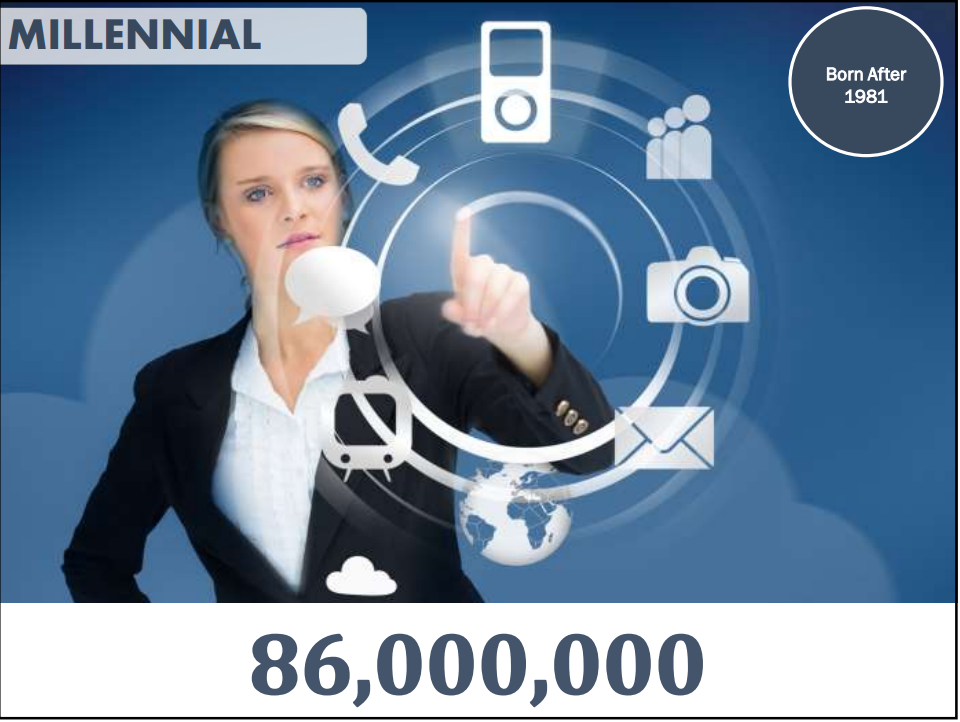 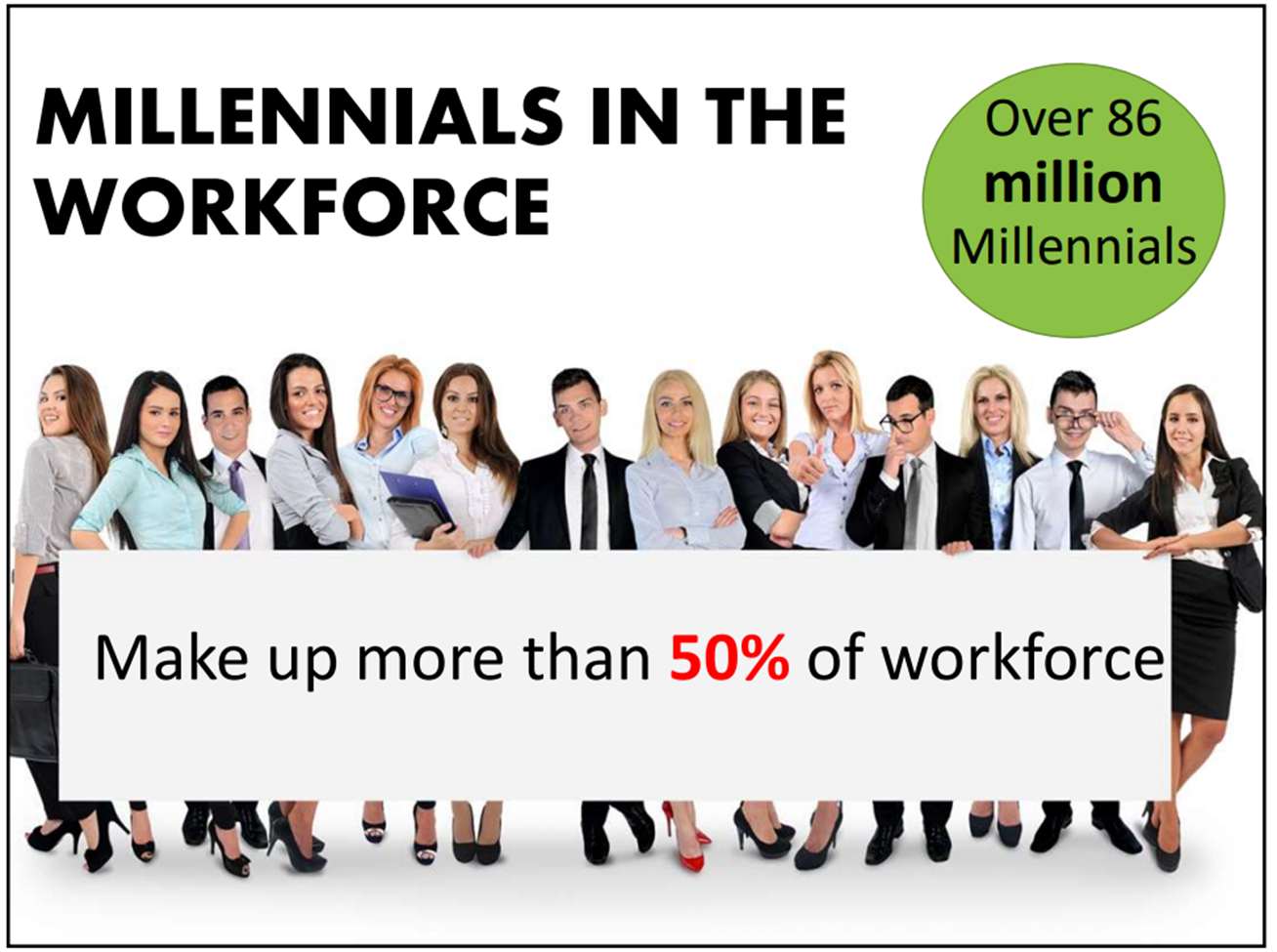 #3. Concerns
With the cost of living escalating, retirees on a fixed income are worried
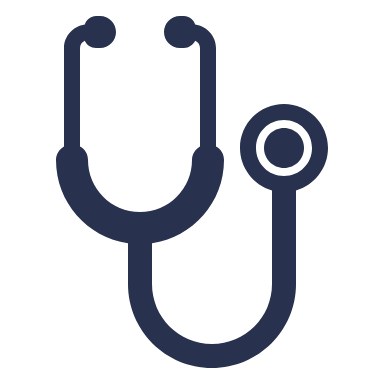 Health Care Cost
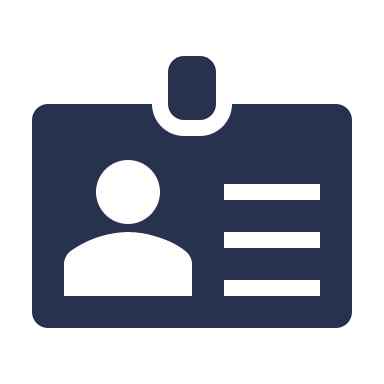 Retirement
Define Benefit
Define Contribution
Hybrid Benefit
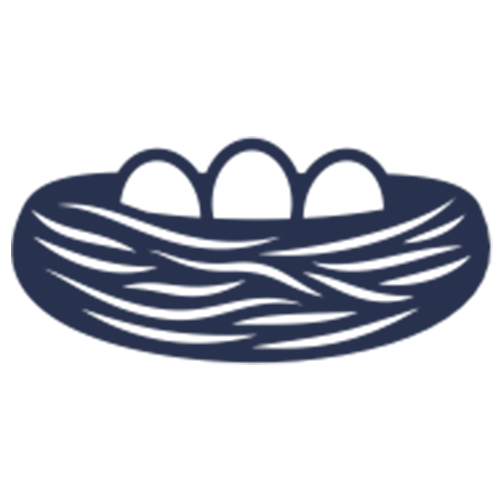 Social Security
WORRY
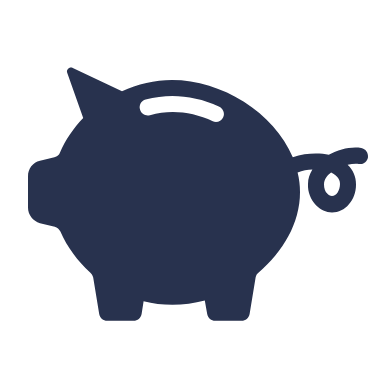 Budget
2 | Concerns
9
#4.  Communication
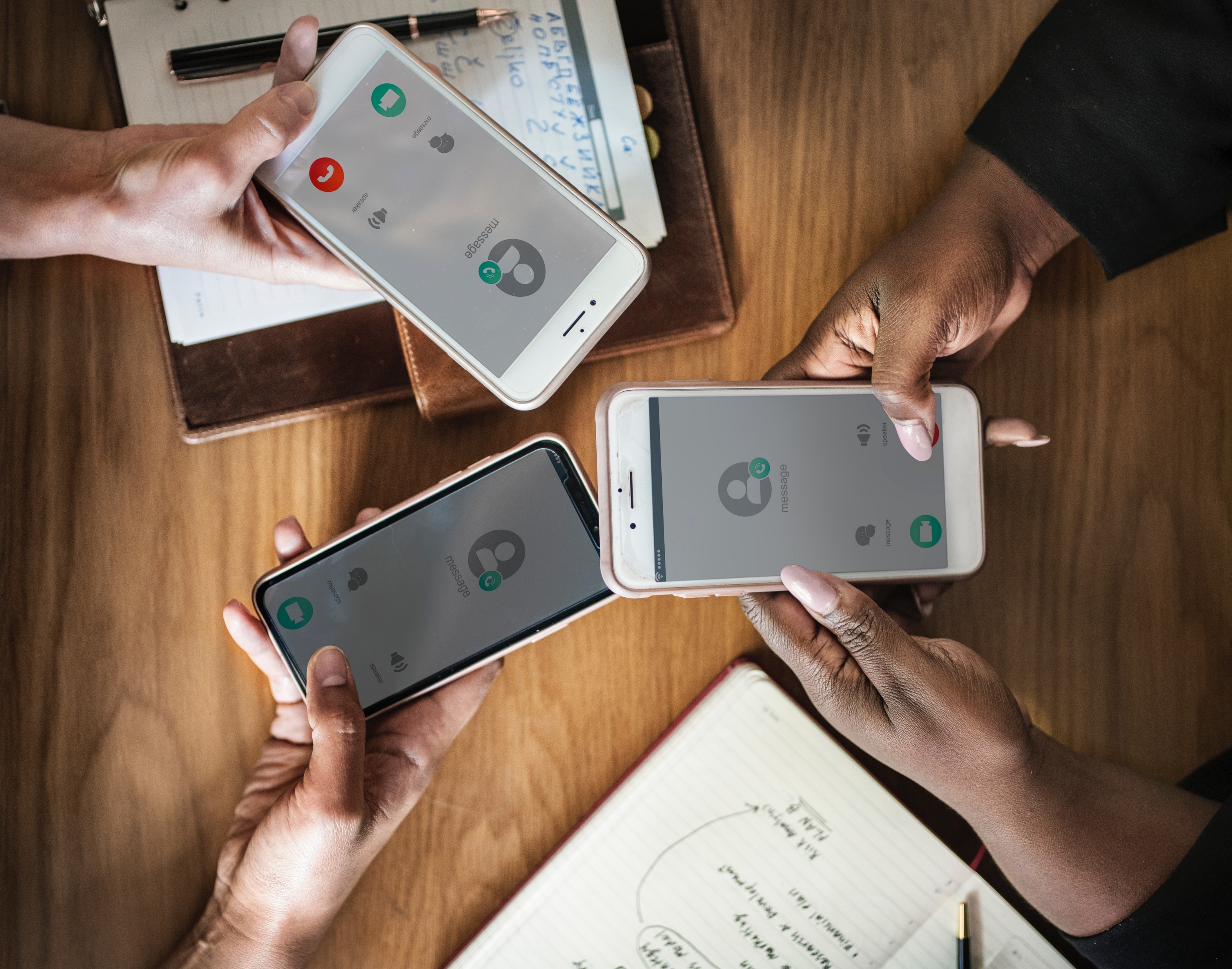 “
We must look at the way we communicate with our members.
“
We have to change with the times in order to be more effective
3 | Communication
[Speaker Notes: Social Media via FaceBook, TicTock, Podcasts, Email, website, Blogs, twitter, zoom calls, are all preferred ways to communicate with members, non-members, especially younger members. 
 
Use email and text message to contact and publicize to your members and potential members upcoming meetings and activities.  Many associations have weekly or monthly emails concerning Legislative Updates that are very popular and timely with their members. Some still have a telephone tree format for the few that need it.  
 
Keep your website up to date with the latest state information and list of state and local unit officers and Board meeting calendar. Some associations have Local Unit pages with officers, calendar, and activities for the month.
Publicize all your community volunteer involvement activities so the community know you exist and all the thinks you do in your association for the community.
 
State agencies and offices in your Local Unit area, take a Poster for the wall in the break room and  Local Unit flyers with location and dates of your meeting places for the month. Include information on legislative updates and upcoming community activities.
 
Quarterly have fun family events to attend at local museums, ball parks, music venues, parks, historical places, bus trips or interesting places that your group would enjoy.
 
Create a State Men’s Coffee Club for past and present employees who worked in State Agencies. This way you may get more men to join your association and participate.]
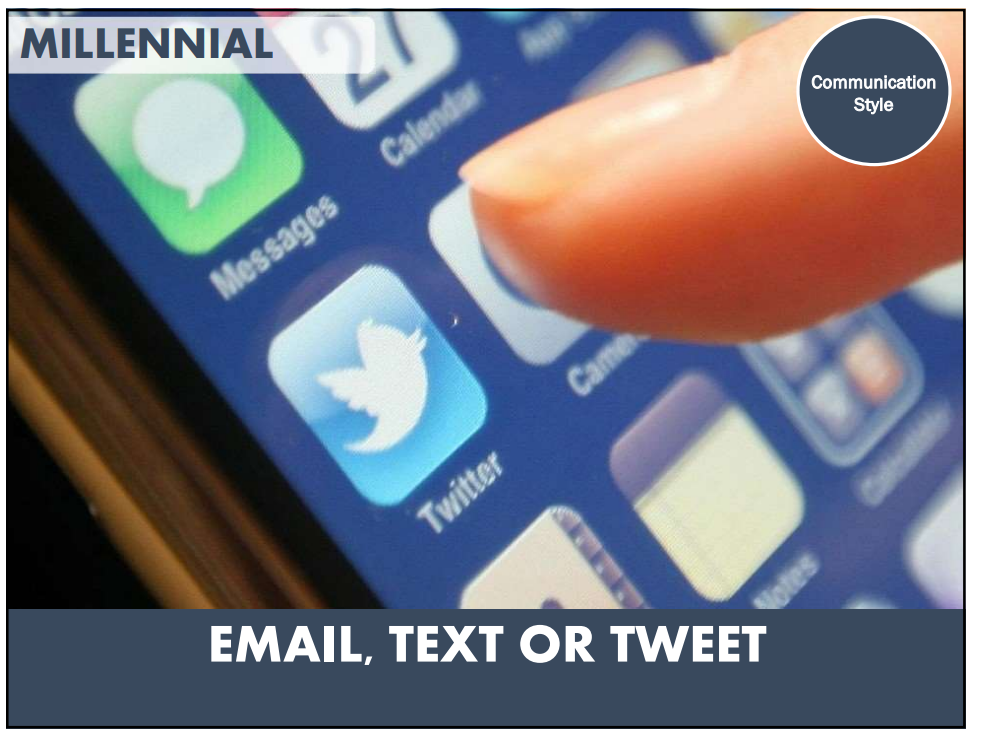 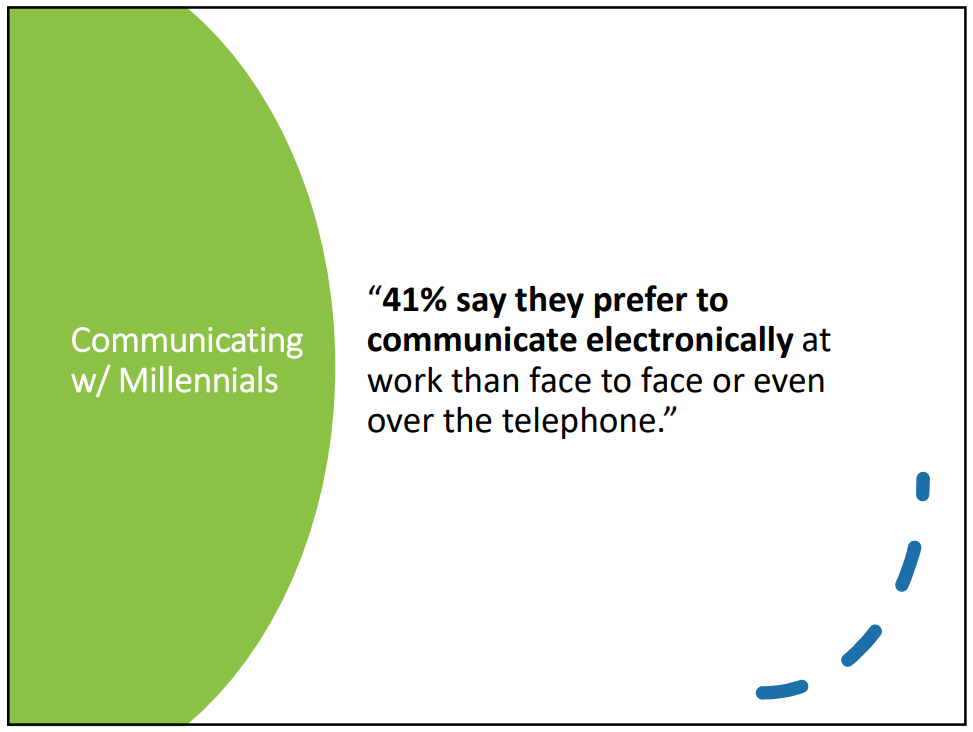 MARKETING TO YOUNGER MEMBERS
HAVE MULTIPLE WAYS TO JOIN:
Use Twitter, Instagram or Facebook
PayPal, Credit Card, Bank Draft, Dues Deduction
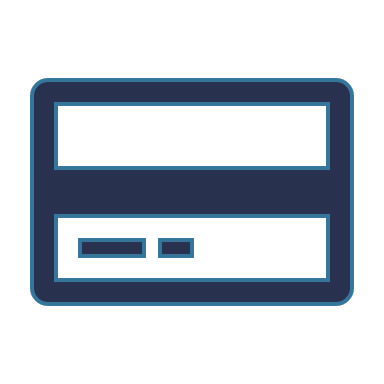 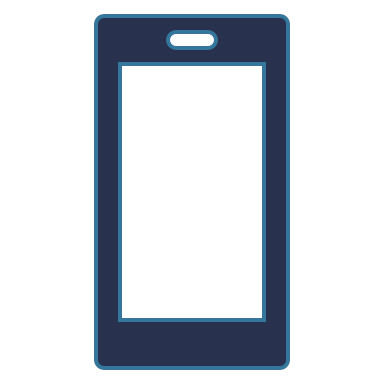 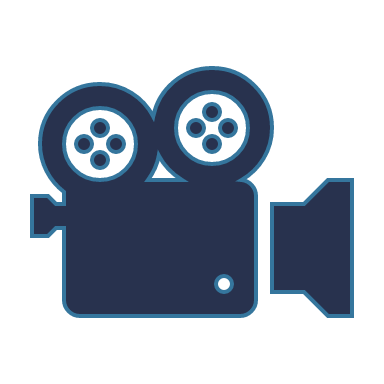 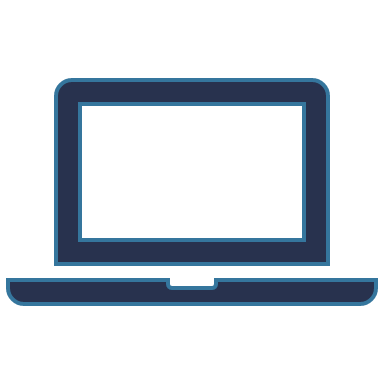 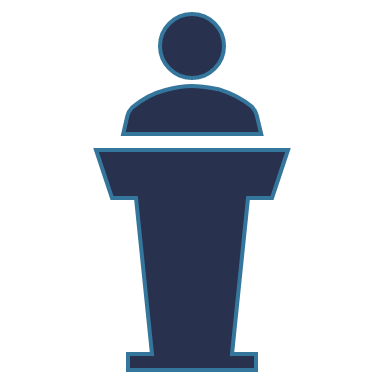 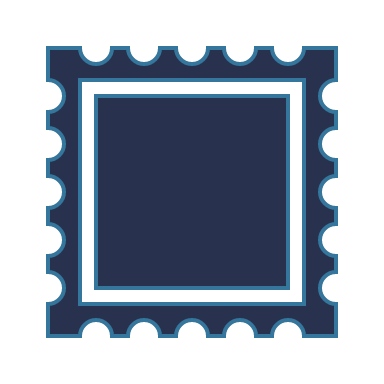 Use text or email to communicate Social Media and Website
Use storytelling testimonial as to why you joined
Use pictures or video of members volunteering at an event having fun
Make your own videos to show on website or YouTube
3 | Communication
RETAINING YOUNGER MEMBERS
Listen to their ideas and don’t be afraid to try something new at your meetings.Location of meeting is important.  Have fewer meetings per year and be creative with location.Meeting start and finish time is critical. Lengthy meetings are NOT appealing.Meeting must be less than 2 hours and they want to learn something, have fun and leave.They socialize via email.
RECOGNITION is very important
Once a quarter host event where family can come or in a unique place
Have joint meetings with other chapters
Plan a trip to an attraction for a meeting
Remember birthdays, life events, and send Thank You cards/emails to show you care
IT HAS TO BE FUN OR THEY WON’T COME BACK
3 | Communication
[Speaker Notes: Meeting doesn’t have to always be a luncheon. Museums, historical sites, Happy Hour with the guest speaker visiting with the crowd instead of making a speech.
Invite local celebrities, sports/business leaders/CEOs/head of charities and foundations to attend.]
HOW TO GROW YOUR LOCAL CHAPTERS
EFFECTIVE LEADERSHIP and DIVERSITY IS NEEDED:
Corporate Sponsorship - utilize hospitals, restaurants, banks, car dealerships for sponsorship and meeting room
Elevator Speech - 10 Second & 10 Minutes Rule must have - practice
1st and 2nd meetings are critical for retention-they will not come back if you don’t make them feel welcome
Offer corporate sponsors 1year free membership, advertising on your chapter web site or newsletter, ask them to speak at your meeting.
Volunteer in community events and wear your colors
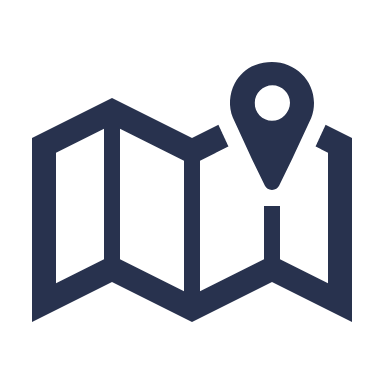 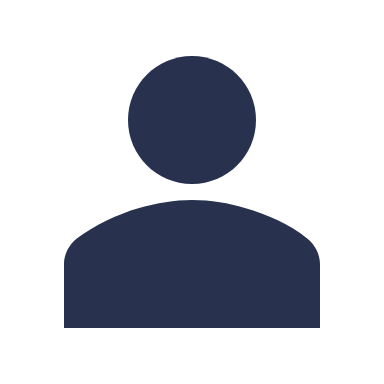 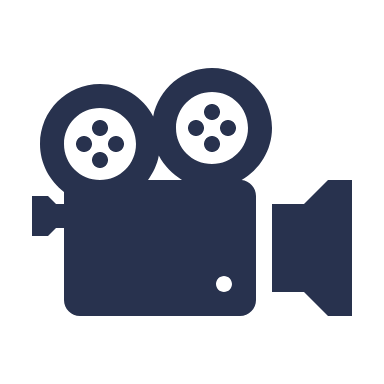 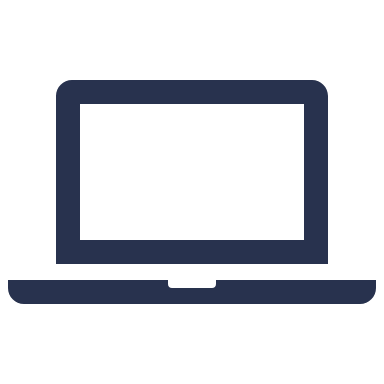 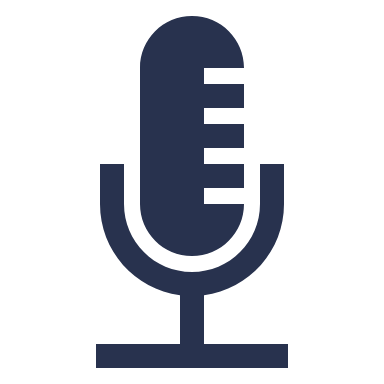 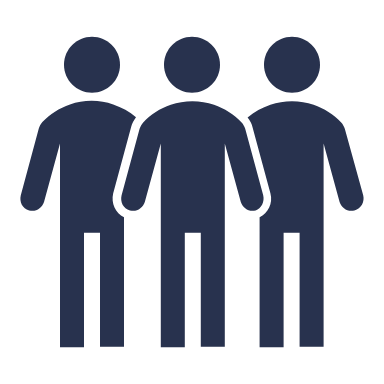 Brand Your Organization - wear your colors in hats, shirts, banners
Story Telling sells
Offer 1st year free for new member
Visit HR Department in state and local government agencies and get membership info into the hands of the new retirees
Facebook, YouTube videos are important
Create an association foundation and have scholarships for active and retired members
Have interaction on social media
3 | Communication
[Speaker Notes: From your association HQ ask for the list of At-Large members from your county with contact information so your Local Chapter can contact them to let them know what all you do for the community and legislation they may be interested in. The Membership Committee should send them an email message before your next meeting to invite them, especially if you meeting is at a unique place or business like a car dealership who is a sponsor of your chapter. Bus trips for your members to local sites has been successful in many states. At your next meeting or via email have your members complete an interest survey so your leadership and see where the groups interest and hobbies lie and plan meetings and trips around the site. (Car dealerships, banks, credit unions, large new businesses in your community, sporting arenas, historical sites, product farms, crafts, etc.) Create your own 2 minute elevator speech on why someone should join your local association and practice it before your group. At the visitors 1st meeting, assign someone to sit with them and explain what your Local unit does for the community. Never leave the new member sitting by himself. Introduce him to the group and especially members who share his interests. The first meeting is the most important. If you don’t pay him attention and make it fun and interesting, he will not come back. Send him a welcome note the week after the meeting and invite him to the next one and ask him what he liked best about the experience.

You never have a 2nd chance to make a Good Impression. Put names of new members in your newsletters and weekly email news. Wear name tags at your meetings with your Association shirt and logo. Assign a member to the new visitor/member and never leave him alone by himself. Consider the 1st year free if will join that day. Hold joint meetings with other chapters, especially when you have a famous speaker, at a fun location, or at your local business partners location. Make your business sponsor a member of your association and put pictures on your website when your meetings are at their location. It is a WIN WIN for all. Have door prizes at your meetings and get corporate sponsors to contribute. Offer a discount if a couple joins your Local unit. Work on getting Business sponsors. Obtaining a local business sponsor is key. It is a WIN WIN for all. 
Partner or Combine with another Local Chapters permanently or for 1 or 2 meetings a year. Instead of having monthly meetings, have a meeting each quarter and make it a unique, fun, interesting experience. Committee Chairs from both chapters will work with their committees to carry out the business of their chapters through their chapter newsletters or email.  Consider having both women and men leaders and vary their ages and ethnic group also. Celebrate various ethnic groups holidays or festivals. Have a drawing for names of new members what joined that day, and a drawing for the member who brought a new member that day. Give away a $50 VISA card or other prize to encourage members to bring potential members to the meetings.

Invite to your meetings speaker who are local leaders in business, sports heroes, state agencies leaders, politicians in community, or organizations and business that effect your members. Examples of speakers to discuss: Hospitals/ambulance costs, Police to discuss safety tips of older citizens, Meals on Wheels, Animal Sheltor’s needs, Nursing home tips on selecting a facility, Medical equipment and insurance, Social Security updates, Funeral Home/legal questions concerning Wills, Hospital to discuss disease prevention, and then the FUN THINGS like hike and bike trails, Beautiful places to visit in California, Travel in state and out. Have a local Travel Agency review top trips via bus, ship, and planes for your group. Group travel is FUN.

From the state agency that you worked, as a former employee take to the HR Director there a poster about GSRA and newsletters to give to retiring employees to help grow membership.  To get public recognition for GSRA and your local Chapter to show you work to support your community, volunteer to help other groups in your community like the Lions Club, Daughters of the American Revolution, Men and Women’s Clubs, Jr. League, Masonic Lodge, Rotary, Businessmen’s Bible Class etc.. Wear your GSRA shirt to let them know you support their efforts and cause and volunteer to hand out at their programs, be a greeter at the door, help at the concession stand.]
HOW TO GROW YOUR LOCAL CHAPTERS
Alternatives to “Meetings”
Tailgate or Watch parties
Game or Movie Night
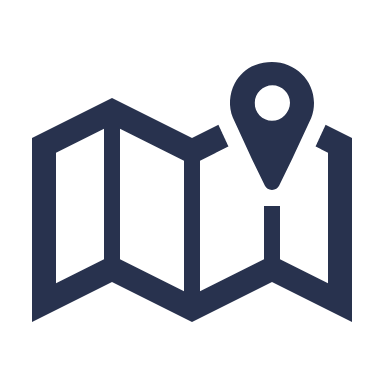 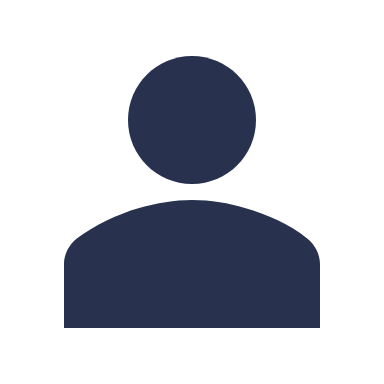 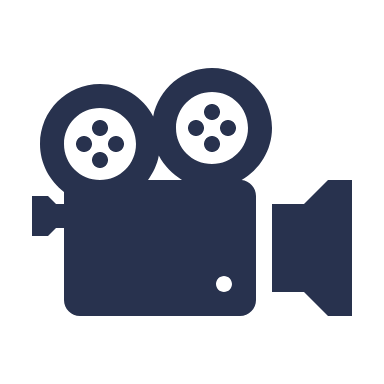 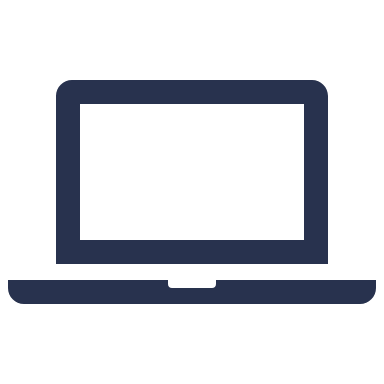 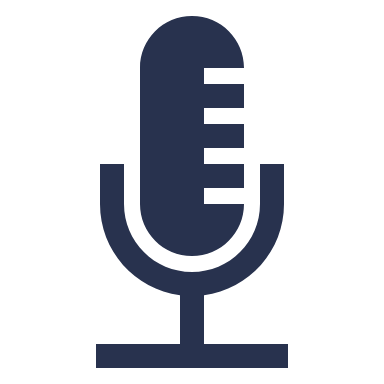 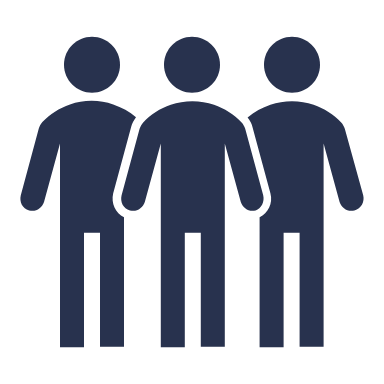 Organize group travel (local or afar)
Book or Movie Club
Painting Party
Monthly Meal Prep
3 | Communication
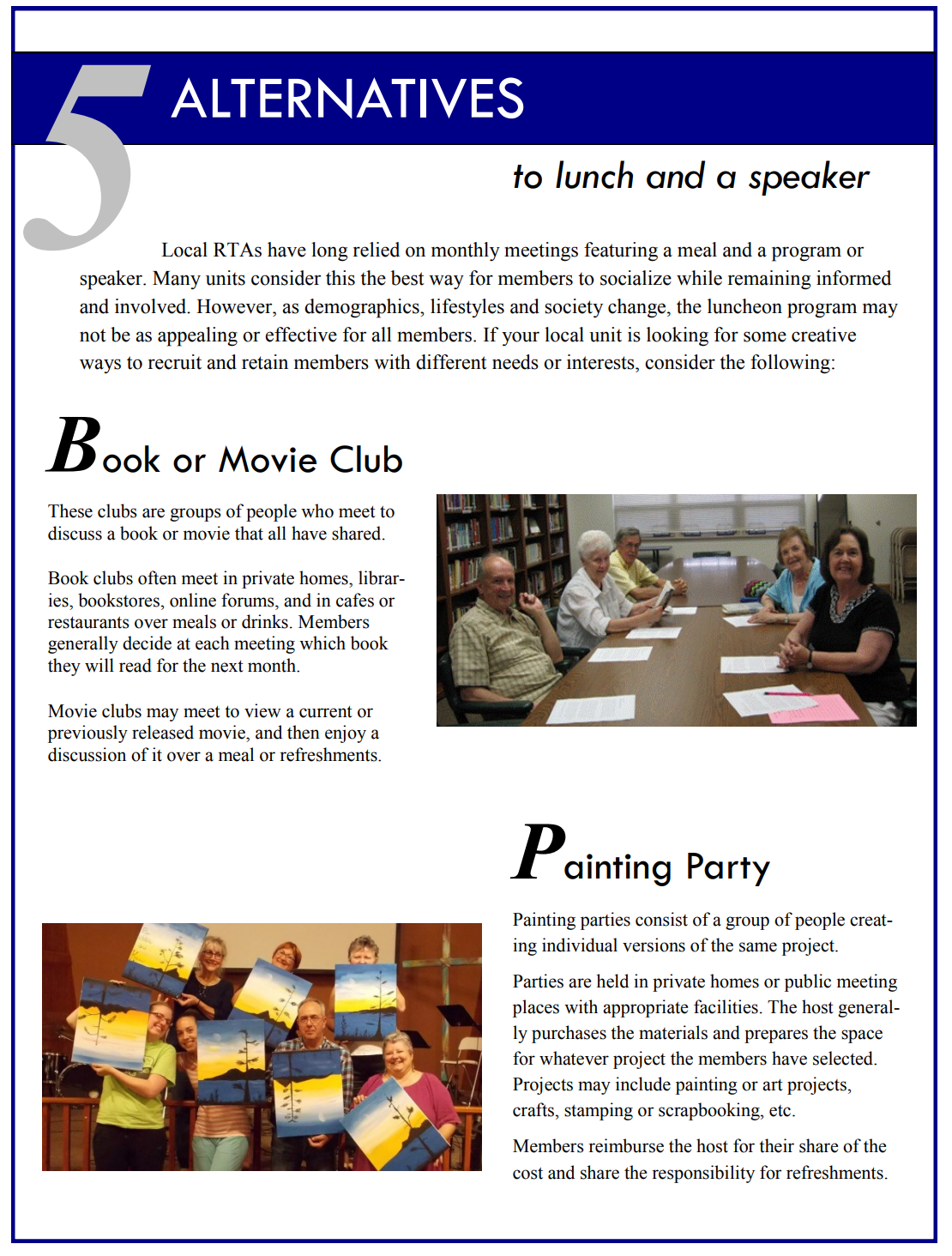 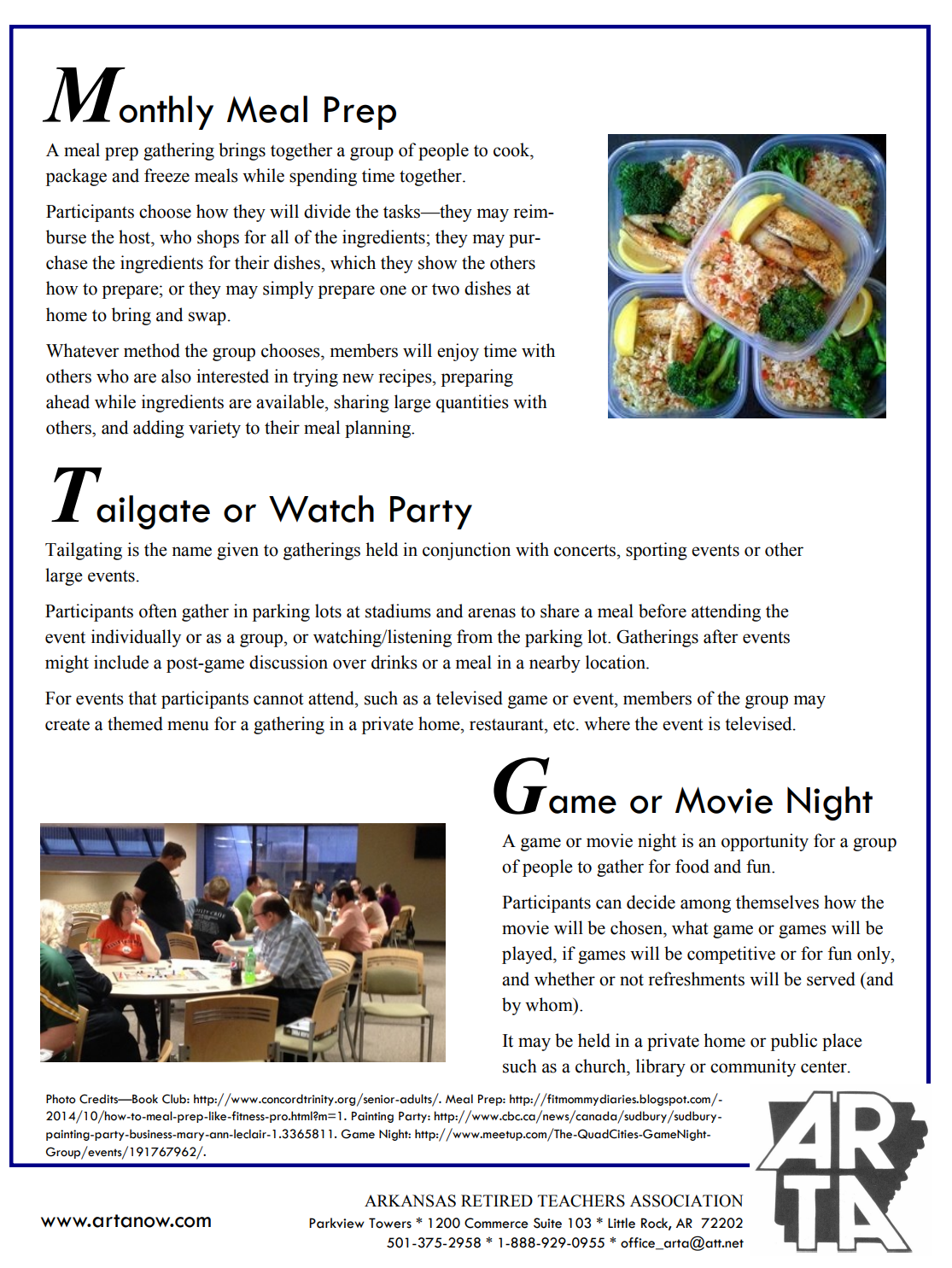 HOW TO GROW YOUR LOCAL CHAPTERS
Lessons Learned from the pandemic
Baby Boomers can use technology to connect and communicate
Emails are important to collect for connectivity
Shopping went online including prescriptions, 
groceries, and home goods
Unit Facebook pages are more important to promote events and unit participation
Professional Zoom accounts can connect members
	Board Meetings
	Annual State Meetings
	Social Events
	Training
Local units can join together for an event to boost participation
Educational Webinars keep remote members connected
3 | Communication
[Speaker Notes: You never have a 2nd chance to make a Good Impression. Put names of new members in your newsletters and weekly email news. Wear name tags at your meetings and your Association shirt and logo. Assign a member to the new visitor/member and never leave him alone by himself. Consider the 1st year free if will join that day. Hold joint meetings with other units, especially when you have a famous speaker and at a large unit sponsor’s business. Make your business sponsor a member of your association and put pictures on your website when your meetings are at their location. It is a WIN WIN for all. Have door prizes at your meetings and get corporate sponsors to contribute. Offer a discount if a couple joins your Local unit. Work on getting Business sponsors.
Partner with other Local Units. All officers shouldn’t be one sex, have both women and men leaders and vary their ages and ethnic group also. Good ideas from All. Have a drawing for names in a bowl of new members what joined that day, and a drawing for member who brought a new member that day. Give away a 
$50 VISA card or other card to encourage members to bring potential members to the meetings.]
Officer Recruitment
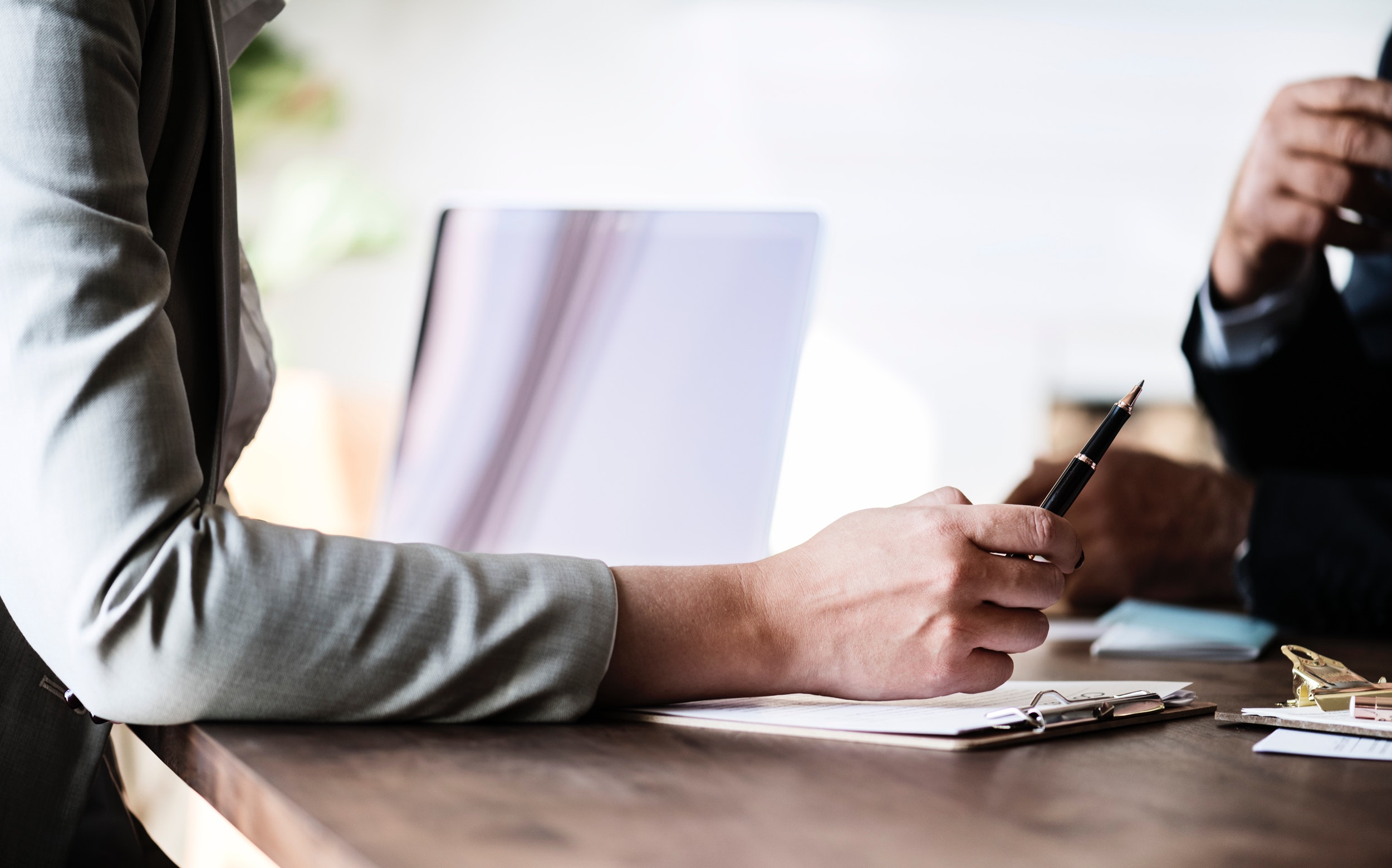 How to get Officers for your local chapter:
Free memberships
Co-Officers
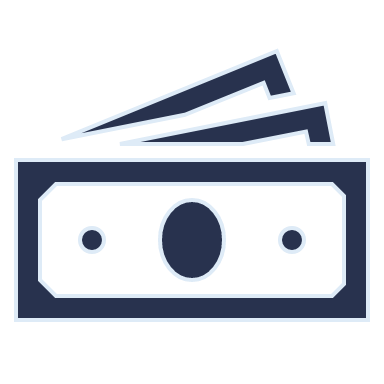 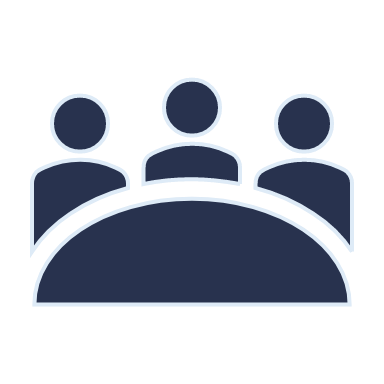 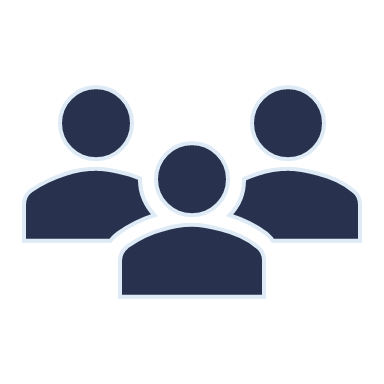 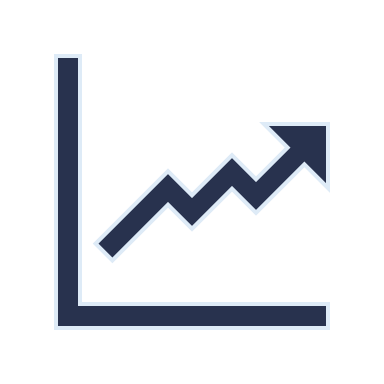 Grow your Own
Local Unit Support Team
3 | Communication
[Speaker Notes: Offer a FREE membership to officers and pay for their mileage and hotel room for out of town trips on association business. Have Co-Officers with 1 leader 1st year and the 2nd leader the 2nd year with both taking turns running the meetings. Have a Local Unit Support Team (LUST) that helps train and provide past experiences and knowledge of how events went in the past. Invite officers from other Local Units to meeting with new officers of your group to help with planning the years events. Training and mentoring for at least one month after taking their new position is always needed from previous leaders with timelines and a TO DO and DON’T DO List.]
State Conventions
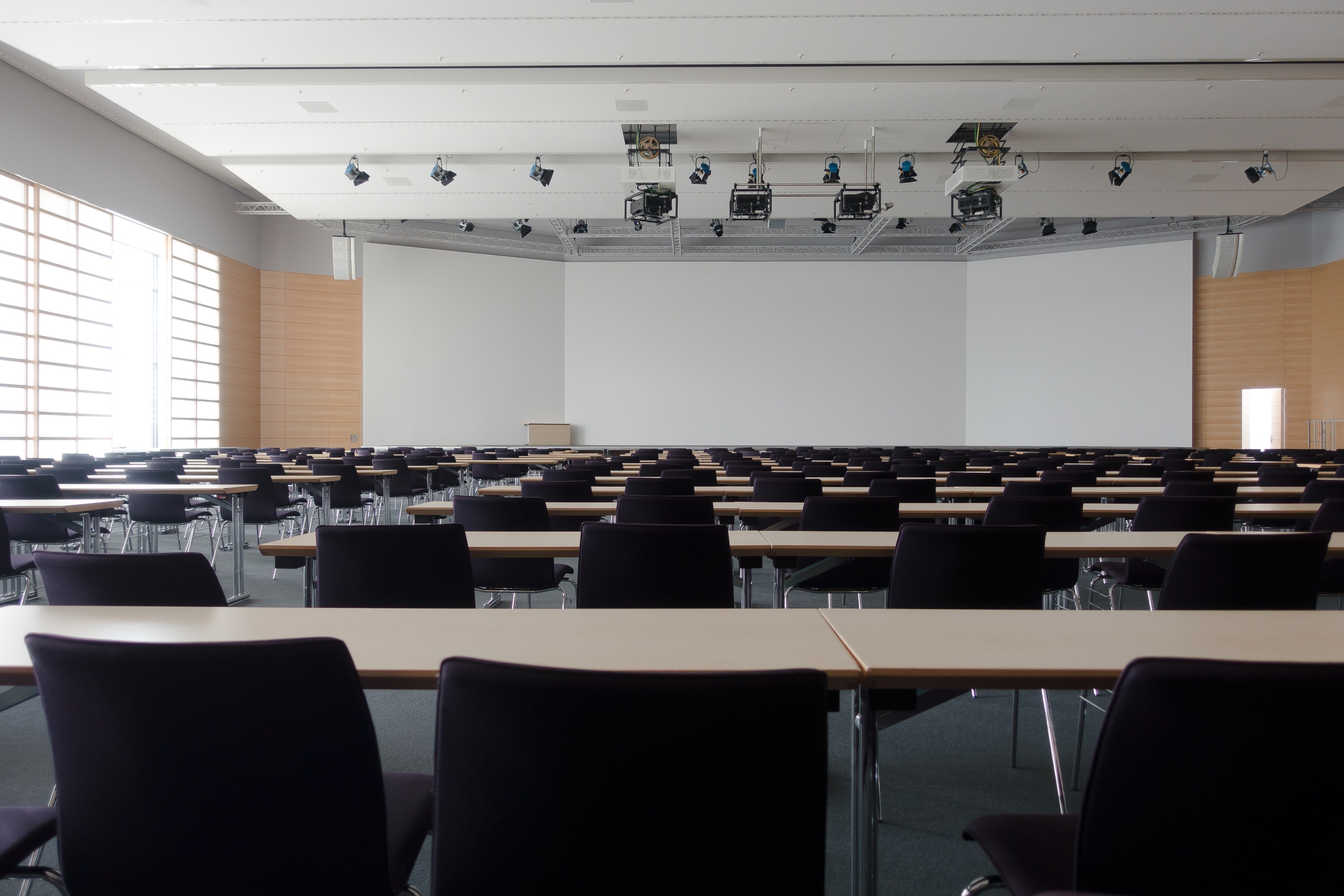 How do you get members to attend?
Session Topics
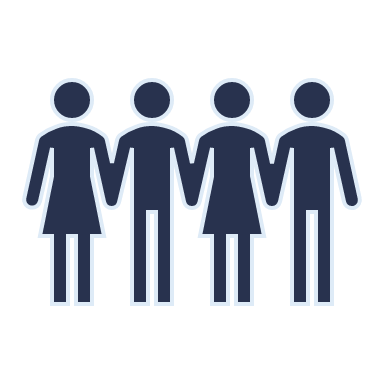 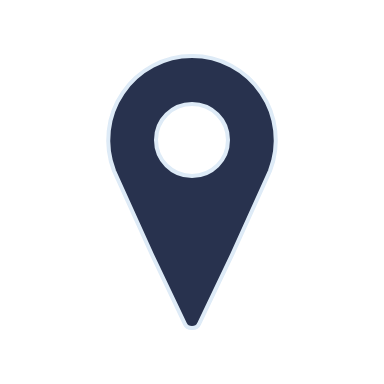 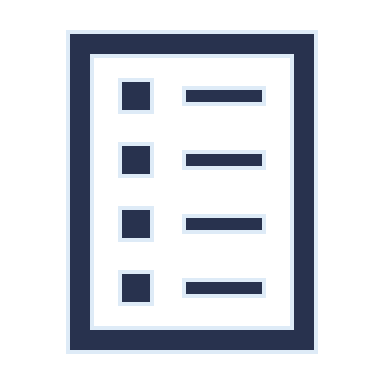 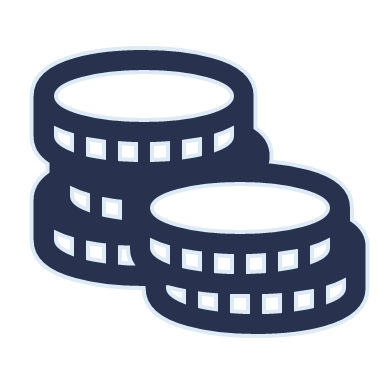 Location
Money
3 | Communication
[Speaker Notes: Vary the hotel and location from year to year. Have zoom call so members who can’t travel can participate Have Local Units poll their membership and types of sessions and information they want to hear. Vary the number of days and length of sessions. Encourage car pools. Have at least one session on dancing, exercise, movement of some type. Have a fitness instructor come for chair exercises. Be mindful of hotel costs and mileage. Small group sessions with interesting speakers on travel, local historic sites, must see places in the town, and famous/interesting people who live there are most often requested. Look for large corporate sponsors to help with the cost and charge vendors for exhibit tables at the meeting.]
#5.  Community
Foundations
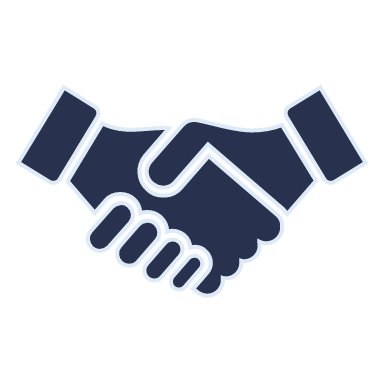 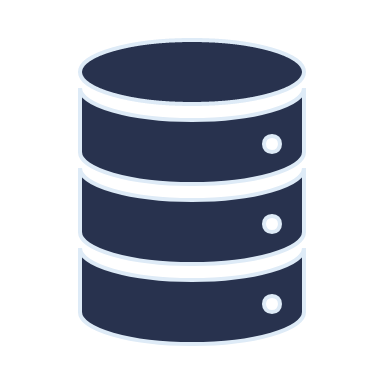 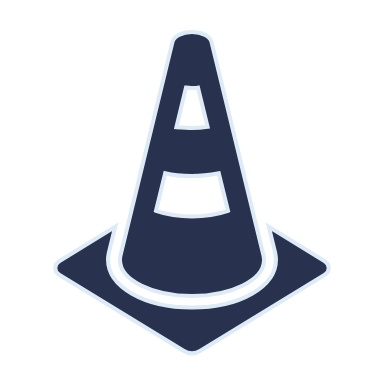 PACs
Coalitions
4 | Community
[Speaker Notes: Community Foundations that can help retired state employees in need would be requested. Large philanthropic organizations in your state can always help.
Your Local Unit can help with a charitable cause in your community and members can wear their Chapter shirt and cap with your logo to let citizen know you do work to help your community. PACS with other state employee groups like police, fire, emergency personnel, hospitals, water and electrical power entities are needed. Coalitions with organizations in other states are helpful with national problems. When you volunteer for work with any of these entities, always wear your Local Units shirt and hat for recognition. Post pictures of your actions on your website so all know. TOOT YOUR OWN HORN!]
In conclusion
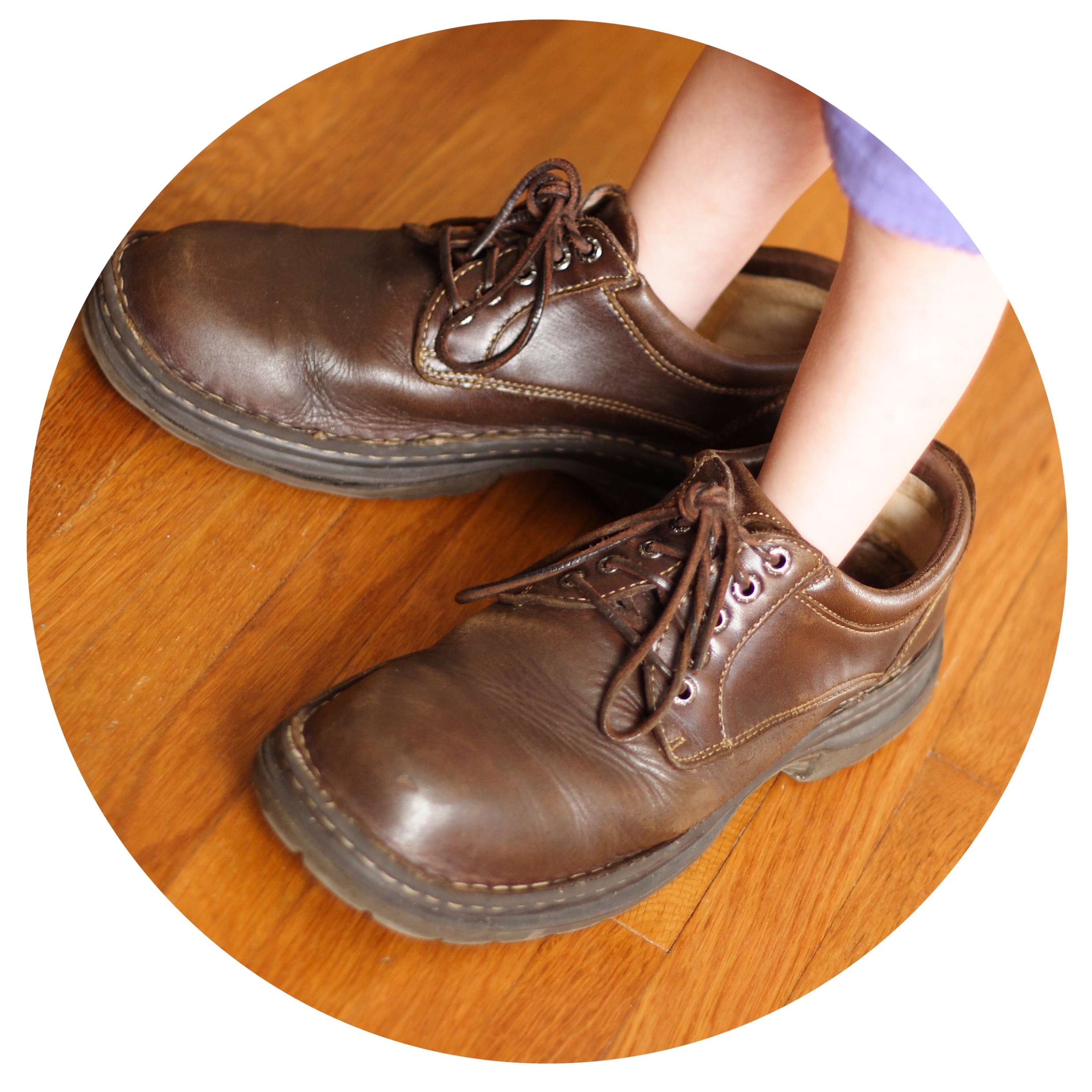 Through the 4C’s of Change, Concerns, Communication, and Community, your association can evaluate and learn from the efforts of others the best practices that can be utilized. 
These best practices can help you in the next 20 years to recruit and retain membership.
Remember:
Who’s going to fill your shoes?
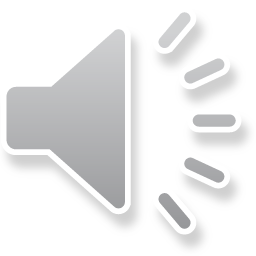 18